Практическое применение модуля «Межтарифная разница» РГИС ЖКХ
20.01.2023
Электронный модуль «Межтарифная разница»
Электронный модуль «Межтарифная разница» региональной государственной информационной системы жилищно-коммунального хозяйства (РГИС ЖКХ) одобрен и введен в эксплуатацию в 2020 году.
Модуль предназначен для организации электронного документооборота и автоматизации процесса формирования и подачи заявки ресурсоснабжающих организаций на субсидию, а также процесса согласования для каждого участника.
Участники процесса согласования заявок
-унифицирует процесс формирования и предоставления требуемых расчетов и документов;
-делает прозрачной процедуру согласования заявки;
-сокращает издержки на печать, доставку и регистрацию документов.
Текущий статус
Для формирования заявок необходимо:
наличие соглашения с Комитетом ТЭК/Комитетом ЖКХ на получение субсидии
наличие учетной записи в РГИС ЖКХ
наличие ЭЦП (для проставления подписи)
доступ в Интернет
Этапы согласования заявки
Доступность
Возможности
Работа РСО в модуле
Предоставление соглашения с Комитетом ТЭК/Комитетом ЖКХ в тех. поддержку РГИС ЖКХ для получения доступа к формированию заявок в модуле
В помощь для работы от АО «ЕИРЦ ЛО»
Загрузка экономически-обоснованных тарифов и тарифов населения
Инструкция для РСО по работе в Модуле
Загрузка пакета документов в соответствии с законодательством
Техническая поддержка:
сот.т. +7 921 645 57 36
эл.почта  t.popenova@epd47.ru
Формирование справок-расчетов
Формировании и загрузка реестров
При наличии договора выполняет АО «ЕИРЦ ЛО»
Формирование актов
Работа с заявками
После успешной загрузки реестров автоматически формируется электронная заявка, а в ней акты об объемах коммунального ресурса, отпущенного по льготному тарифу населению и справки-расчеты величины субсидии. 
Акты формируются по виду коммунальной услуги и муниципальному образованию (городскому или сельскому поселению), а справки-расчеты по виду коммунальной услуги.
Для удобства согласования заявок в профильных комитетах модуль содержит 2 раздела
В каждом разделе отображается список заявок на получение возмещения межтарифной разницы
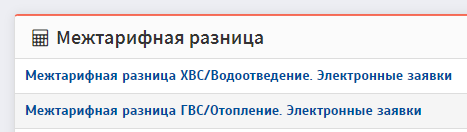 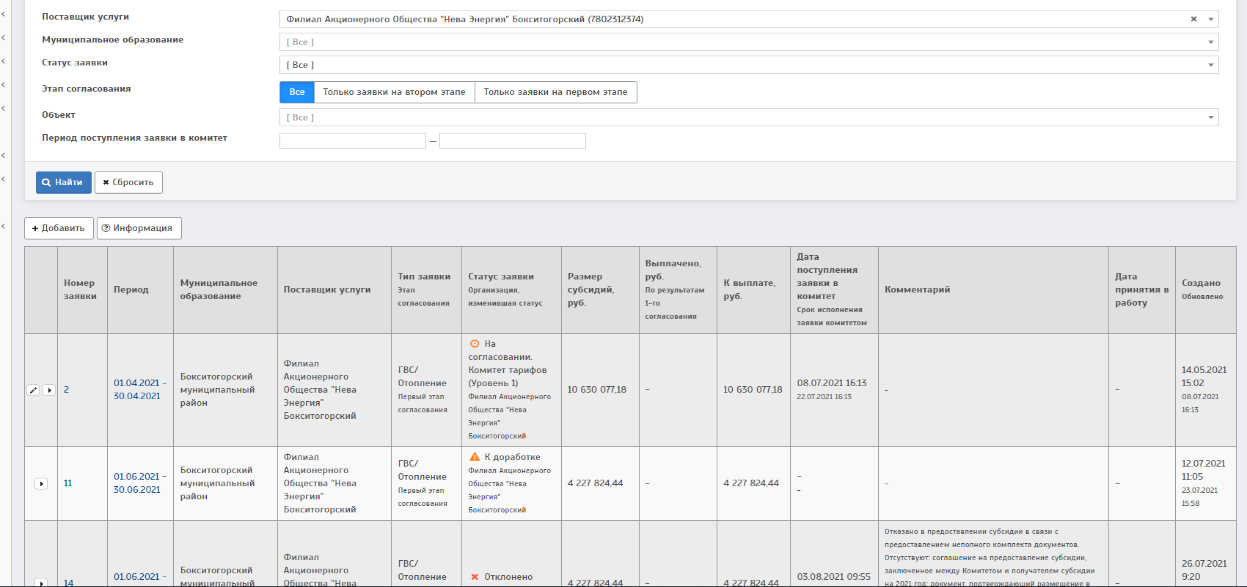 Комитет ЖКХ – раздел Межтарифная разница ХВС/Водоотведение
Комитет ТЭК – раздел Межтарифная разница ГВС/Отопленние
Работа с документами внутри заявки
Работа с документами осуществляется внутри электронной заявки:
• проверка и согласование/визирование актов об объемах коммунального ресурса, отпущенного по льготному тарифу населению и справок-расчетов величины субсидии; 
• загрузка и проверка пакета документов, в соответствии с требованиями законодательства.
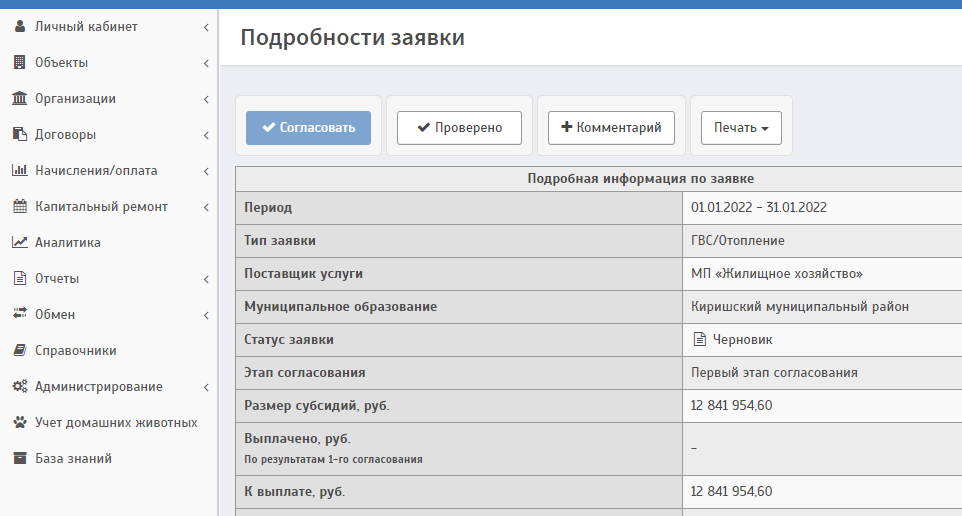 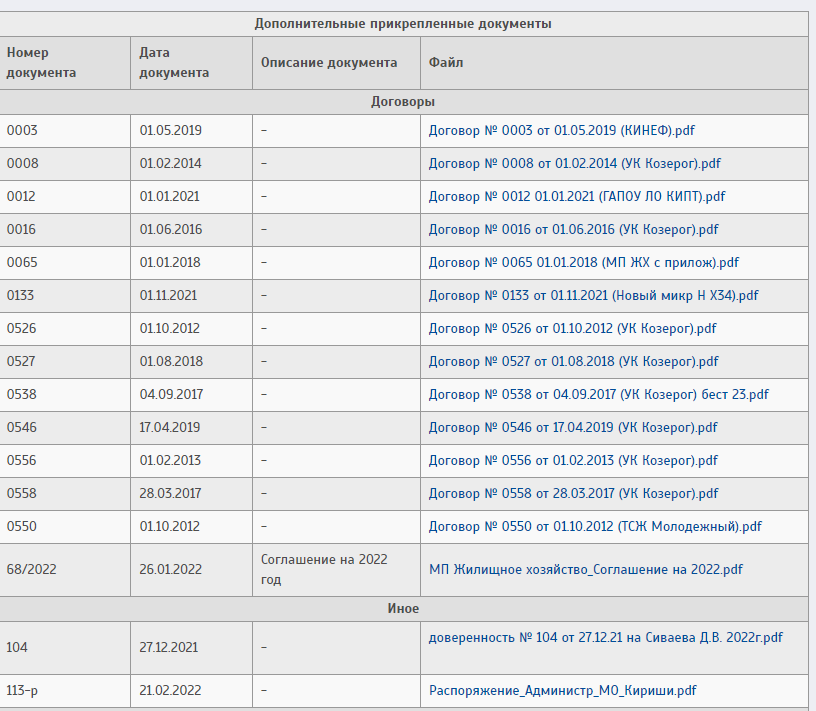 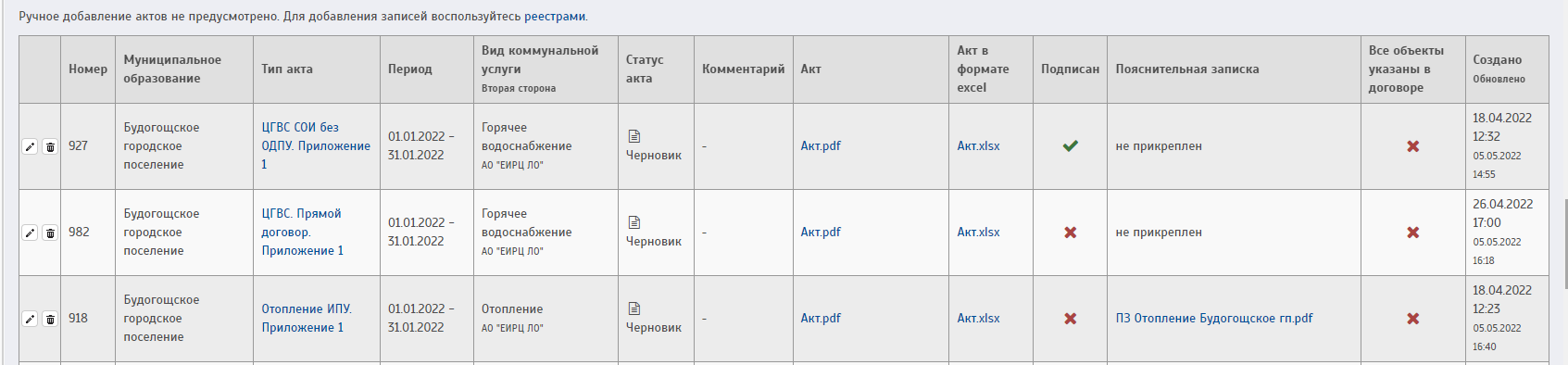 Справочная и аналитическая информация внутри заявки
Структура субсидии
Структура объемов коммунального ресурса
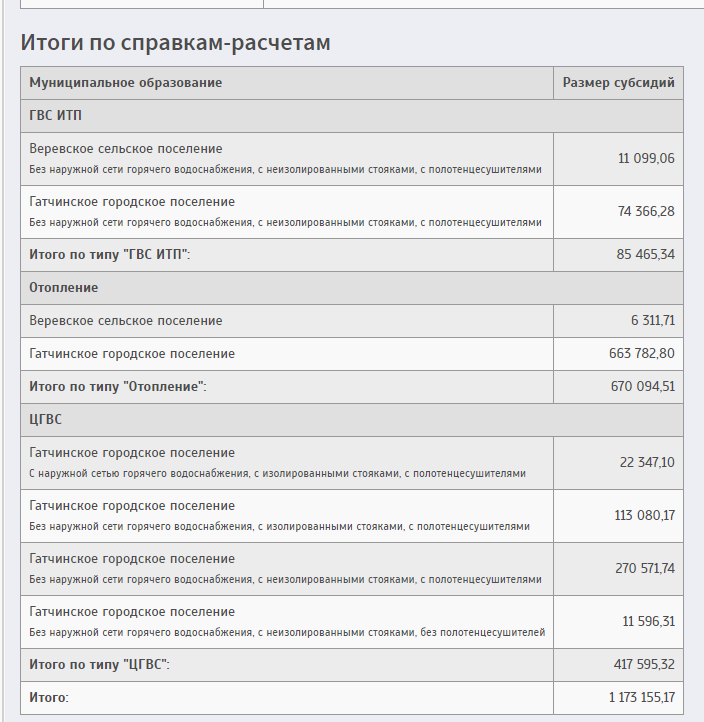 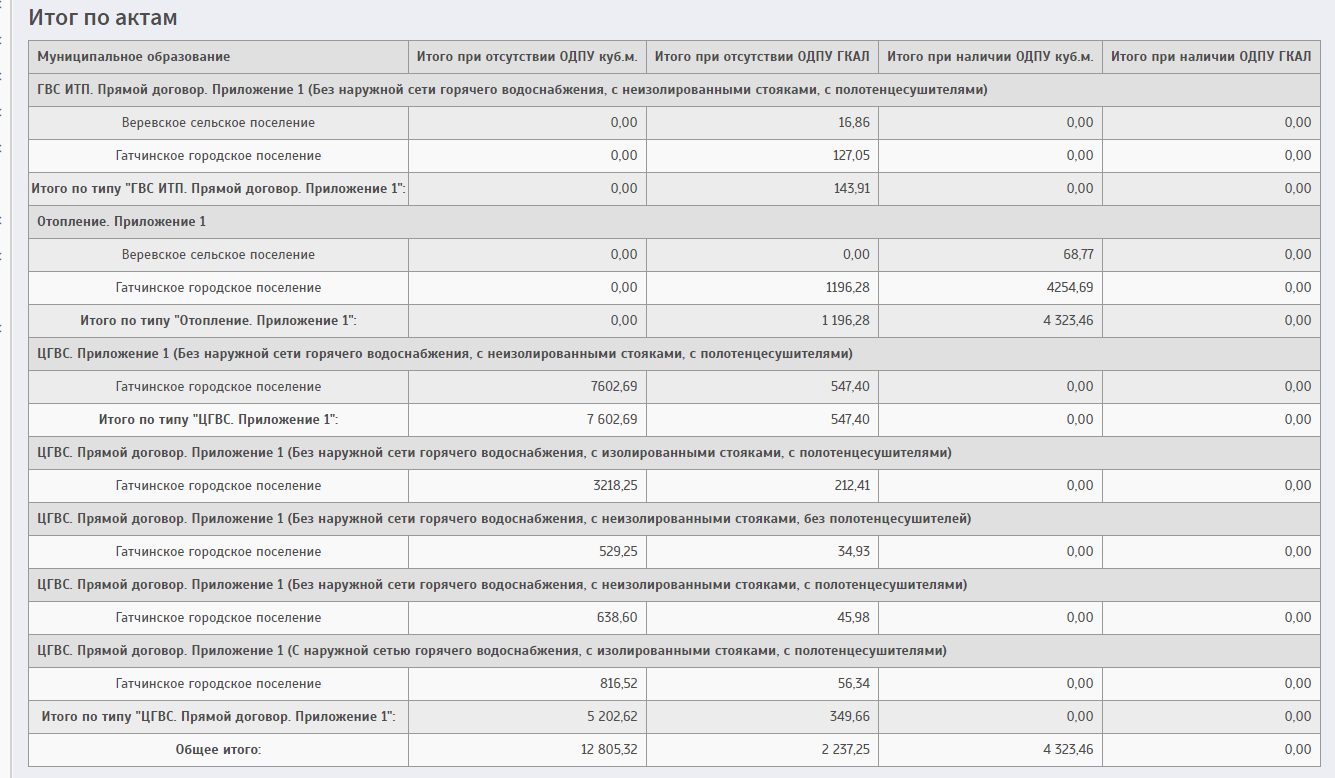